Colegio Jean Piaget
Mi escuela, un lugar para aprender y crecer en un ambiente saludable
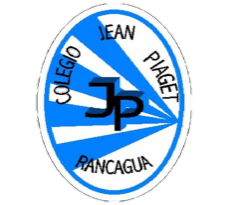 6° GRADEONLINE TESTWEEK N°32DATE: NOVEMBER 3 rd, 2020
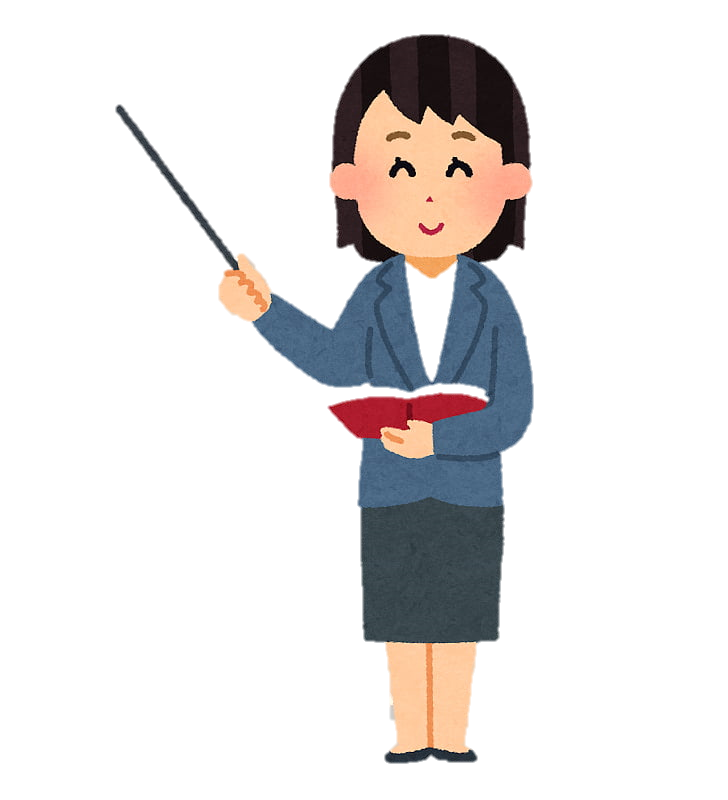 Miss Pía Cáceres G.
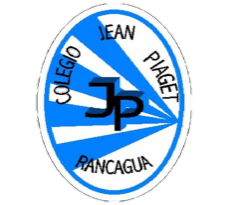 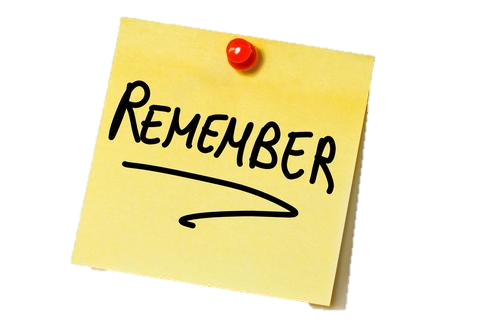 Vocabulary week n° 29
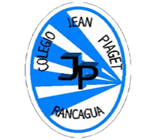 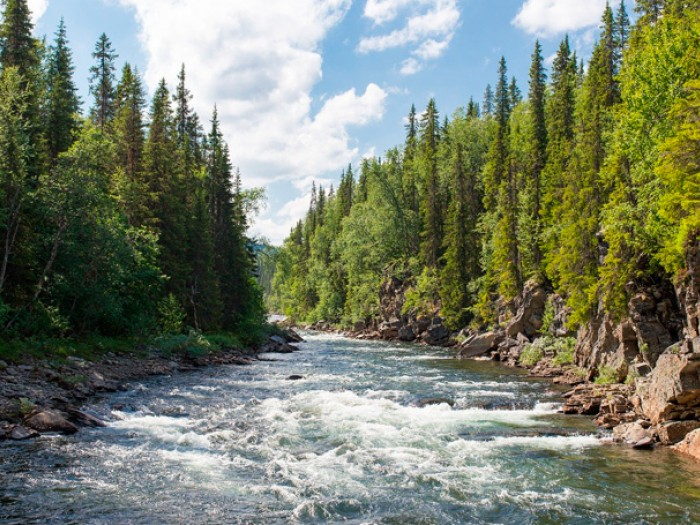 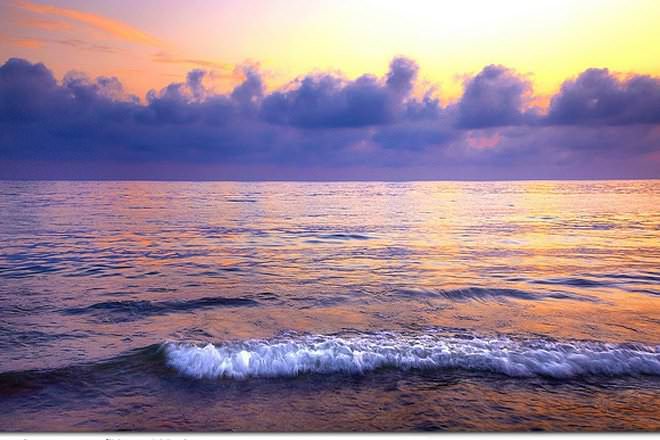 Sea 


Lake 



Rainforest
River 



Desert 


Woods
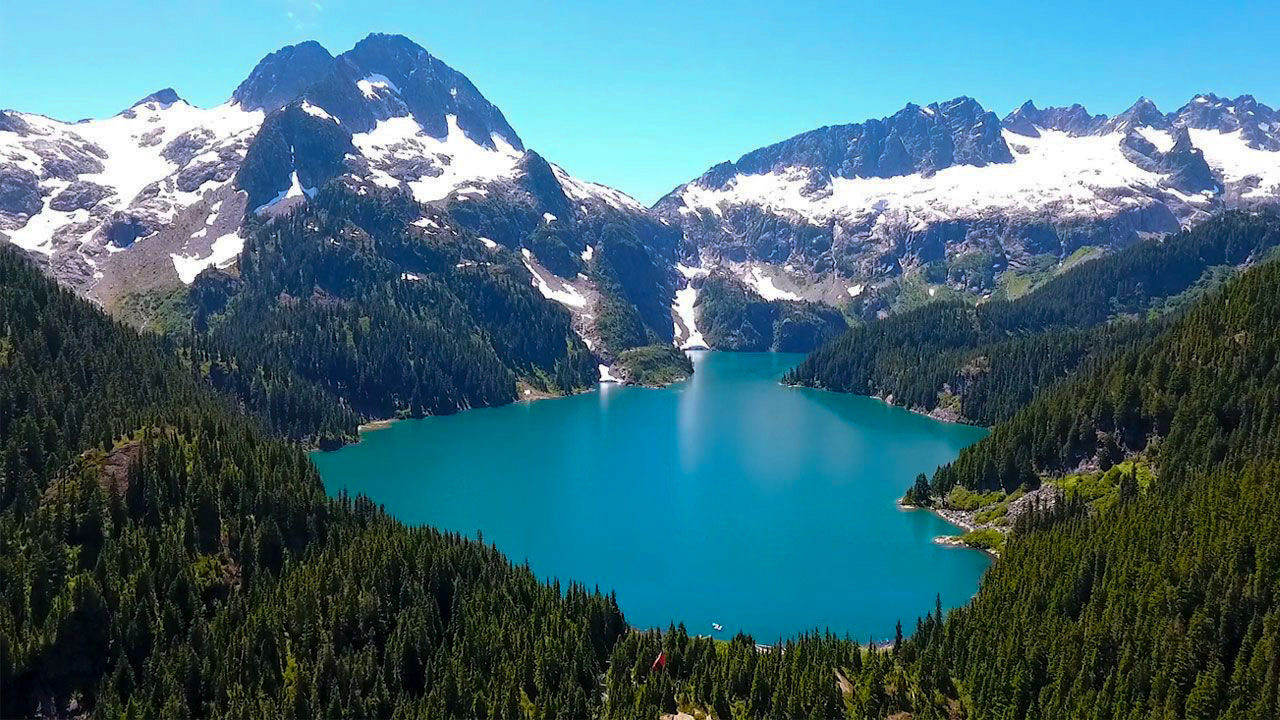 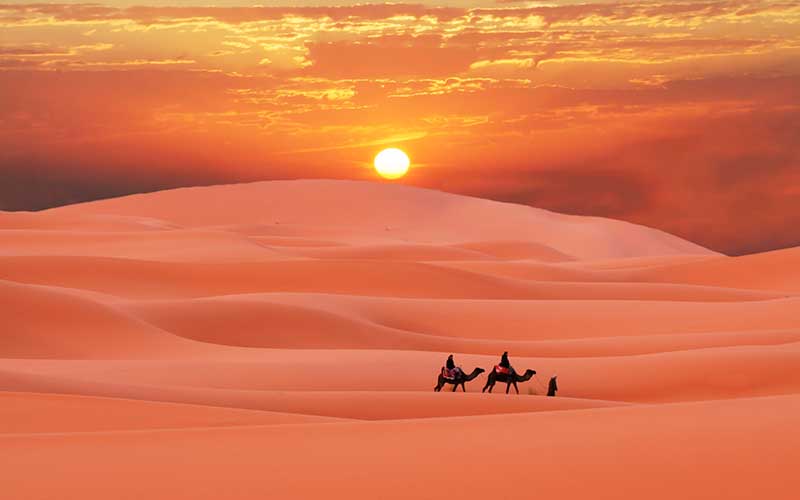 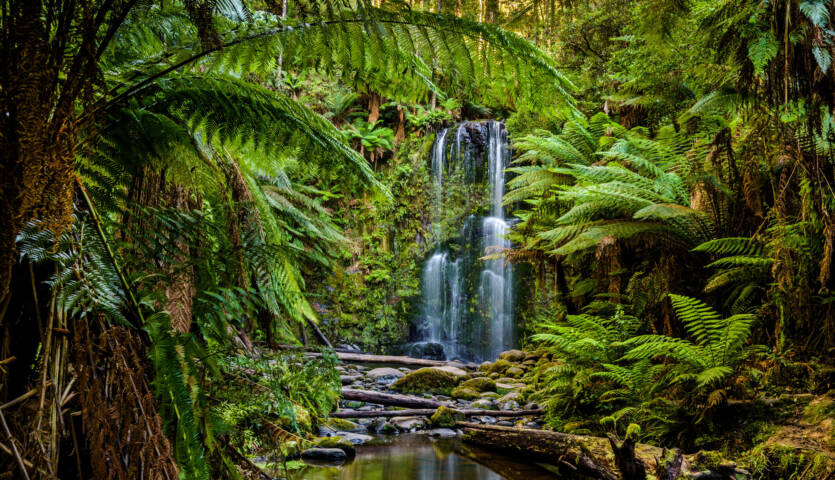 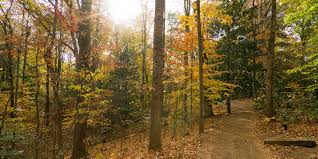 Vocabulary weel n° 30
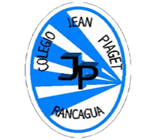 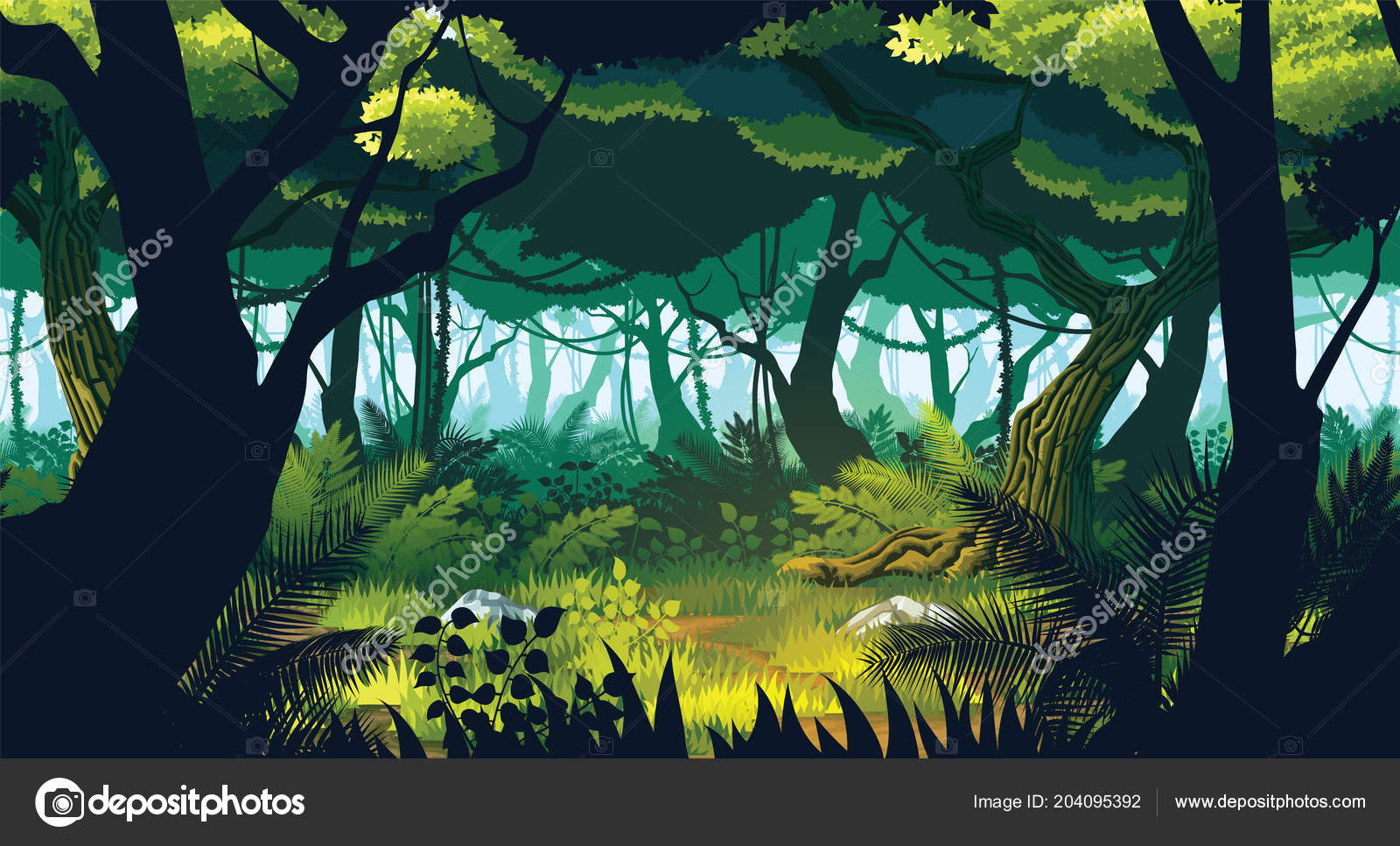 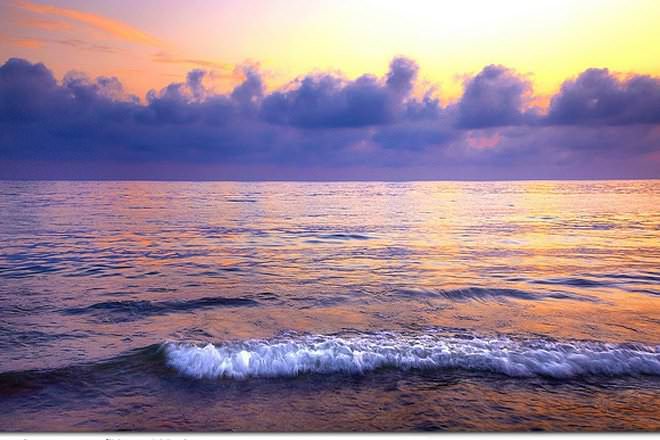 Sea / ocean 



Rainforest



Desert
Jungle



Hill  


Farm
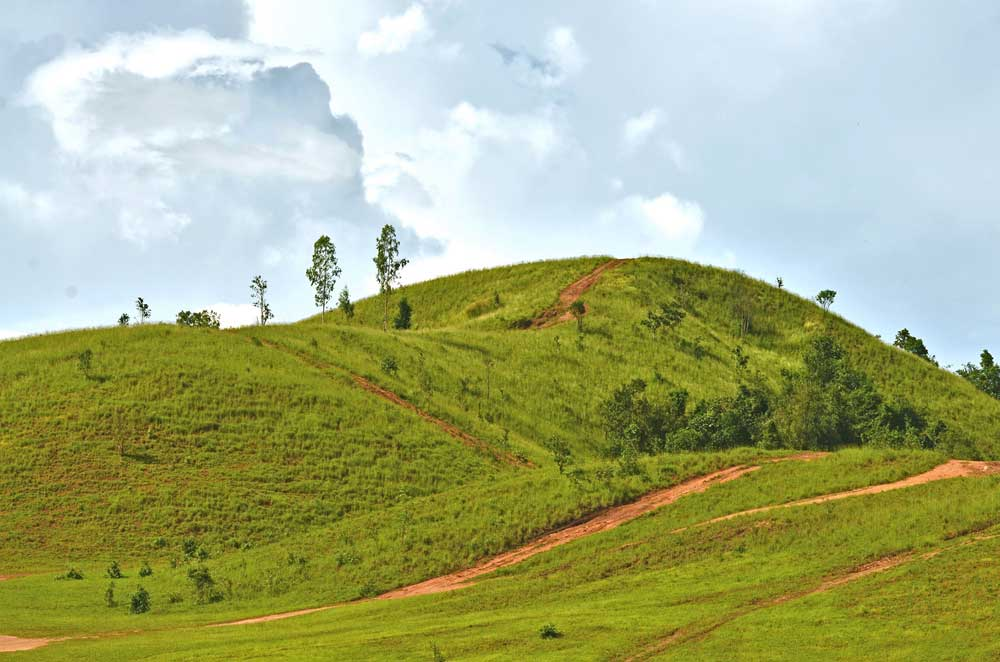 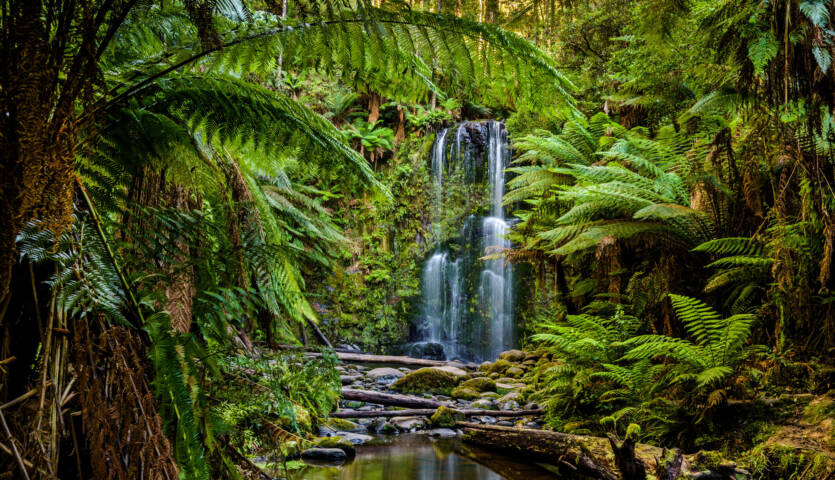 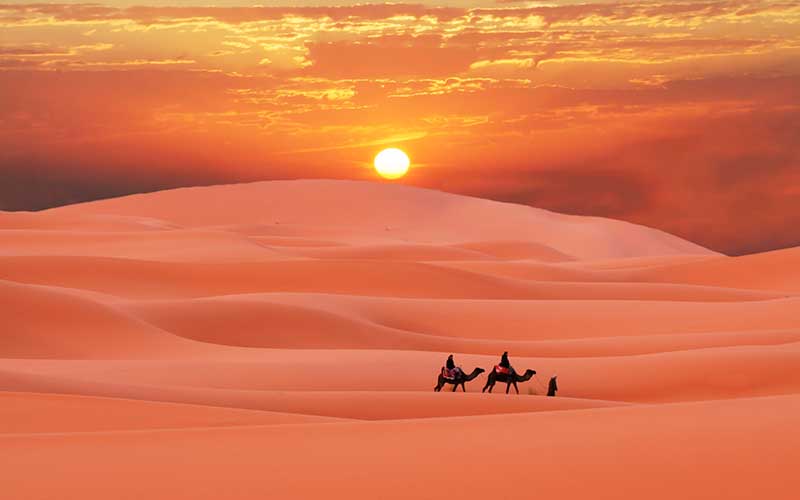 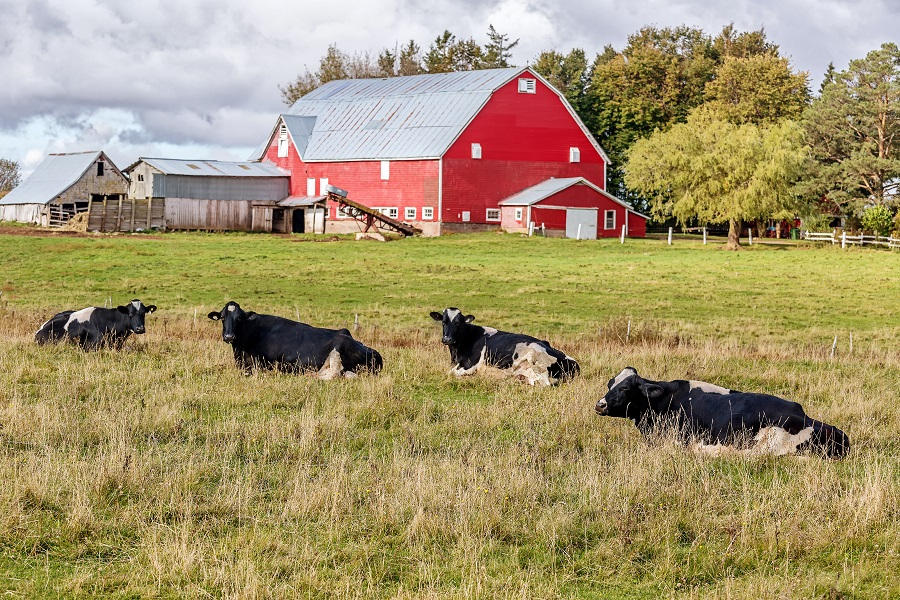